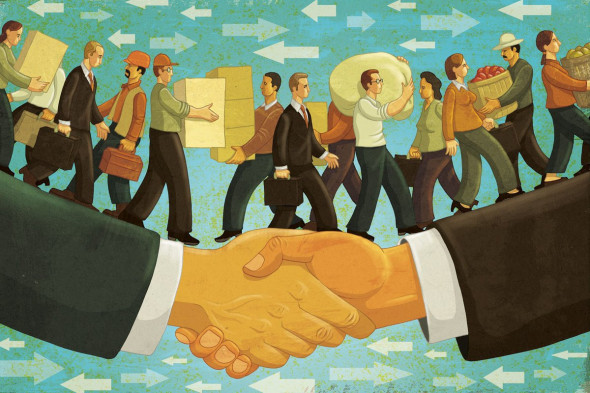 Библиотека Краснодарского Кооперативного Института (филиала) Российского университета кооперации подготовила к Международному дню кооперативов 
мультимедийную презентацию тематической литературы
«Кооперация. Теория, история, практика: избранные изречения, факты, материалы, комментарии»
Книга охватывает широкий круг вопросов теории, богатой истории и практики всемирной кооперации, рассказывает о притягательной силе, социальной миссии и будущности кооперативов. Самое большое место в книге отведено кооперативному движению в России - дореволюционному, советского периода и современному, когда делаются начальные шаги по пути возрождения подлинной кооперации и создания основ кооперативного сектора рыночной экономики. Издание знакомит с опытом кооператоров разных стран, подсказывает правильные решения проблем кооперативного развития.
https://znanium.com/catalog/product/1091162
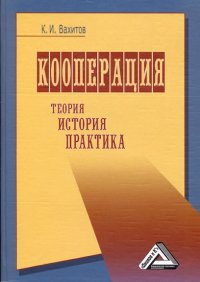 «История потребительской кооперации России»
В учебнике изложены основы общей теории кооперации всех видов и частной теории кооперации потребительской. В истории потребительской кооперации России четко выделены три этапа — дореволюционный, советский, современный. При этом значительное место отведено практике и проблемам отечественной потребительской кооперации в условиях рыночных преобразований. Освещено участие потребительской кооперации страны в национальном и международном кооперативном движении. В учебнике приведены указатель имен, географический указатель и список литературы. 
https://znanium.com/catalog/product/1093703
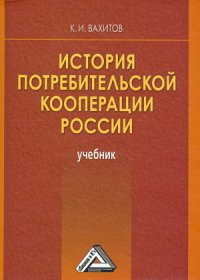 «Местное самоуправление и кооперация: совершенствование развития в сельской местности современной России»
В данной монографии авторами рассмотрены основные проблемы развития местного самоуправления и кооперации в сельской местности современной России на основании системного подхода, но не «сверху вниз», как это имеется в современном российском законодательстве, а «снизу вверх», то есть, в соответствии с их сущностью и природой. Авторами предлагается рассматривать местное самоуправление и кооперацию во взаимодействии и взаимосвязи; разработана новая методология исследования проблемы, предлагается оригинальная система рекомендаций и предложений по совершенствованию развития местного самоуправления и кооперации в сельской местности современной России.
https://book.ru/book/935126
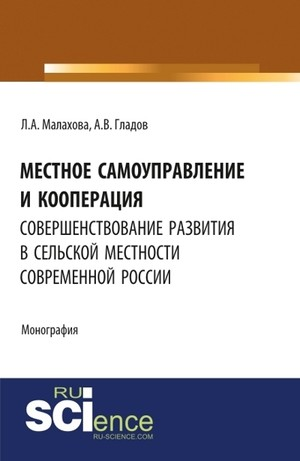 «Анализ рисков кредитных потребительских кооперативов»
В процессе деятельности кредитных кооперативов постоянно возникают различные риски, которые необходимо идентифицировать, давать объективную оценку и разрабатывать адекватные мероприятия по нейтрализации или снижению рисков. Исследование данных проблем и разработка предложений по сокращению рисков кредитных кооперативов является актуальной темой в условиях экономической нестабильности.
Особенностью финансов кредитных потребительских кооперативов является формирование капитала на основе создания фонда финансовой взаимопомощи для выдачи займов членам кооператива, резервного фонда для возмещения непредсказуемых затрат и паевого фонда для покрытия текущих расходов.
https://book.ru/book/941562
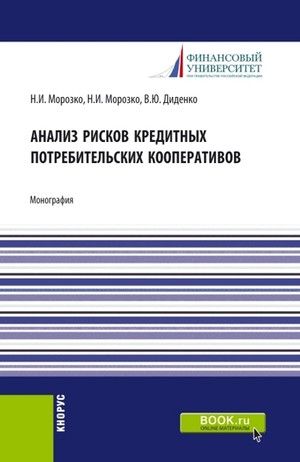 «Потребительская кооперация в системе российской кооперации на современном этапе (с учетом зарубежного опыта)»
В монографии рассмотрен широкий круг теоретических и практических вопросов, касающихся кооперативного сектора экономики. Дается краткая историческая справка о развитии кооперации в мире и России, выделяются этапы кооперативного движения и систематизируются организационно-правовые формы кооперативов различных видов. Анализируются научные основы развития и функционирования кооперации. Отдельные главы посвяшены роли потребительской кооперации в экономике страны и ее месту в агропродовольственном комплексе. показаны векторы модернизации отраслей деятельности потребительской кооперации системы Центросоюза, обращено внимание на государственно-кооперативное партнерство как фактор развития потребительской кооперации.
https://znanium.com/catalog/product/1442290
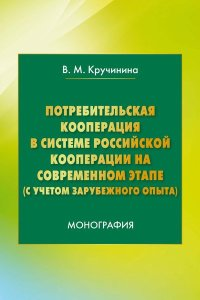 Рассмотрены вопросы теории и практики по созданию и организации деятельности сельскохозяйственных потребительских кооперативов. Для преподавателей и студентов высших и средних сельскохозяйственных и кооперативных учебных заведений; работников региональных и федеральных органов управления АПК, специалистов информационно- консультационных служб, научных работников, руководителей и специалистов сельскохозяйственных кредитных потребительских кооперативов.
 https://znanium.com/catalog/product/514622
«Сельскохозяйственная потребительская кооперация»
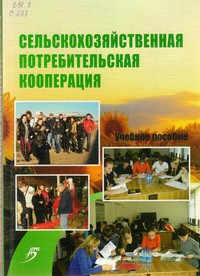 «Экономика кредитных кооперативов»
В учебнике обобщены научные и практические материалы по организации и деятельности сельскохозяйственного кредитного потребительского кооператива. Особое внимание уделено финансовым основам функционирования кредитного кооператива, а также экономики и организации его эффективного управления. Изложены основные подходы к формированию учетной политики и специфика бухучета и налогообложения деятельности кредитного кооператива.
https://znanium.com/catalog/product/415313
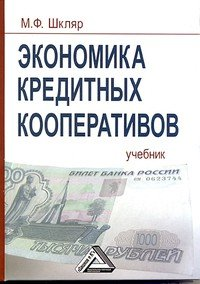 «Счетоводство первичных потребительских кооперативов»
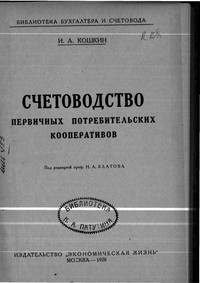 https://znanium.com/catalog/product/489044
«Кооператоры России: история кооперации в лицах»
Кооператоры России, представленные читателю в этой книге, в преобладающем большинстве своём личности неординарные, преданные делу кооперации, деятельные, а потому фигуры для нас интересные. Факты их биографий тесно переплетаются с событиями отечественной истории вообще и богатой истории кооперации в частности. 
https://znanium.com/catalog/product/1428081
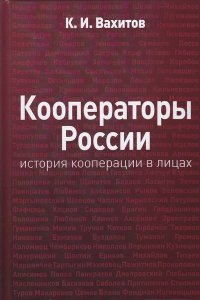 «Развитие внутреннего рынка потребительской кооперации»
В монографии исследуется феномен внутреннего рынка потребительской кооперации, раскрываются теоретические основы его функционирования, рассматривается методология управления внутрирыночными процессами, дается анализ его социально-экономического потенциала, анализируется состояние внутреннего рынка потребительской кооперации западных стран. В заключение излагается оригинальная концепция стратегического управления внутрикооперативным рынком на основе модели экономического и социального участия кооперативного членства в его формировании и развитии. 
https://znanium.com/catalog/product/960033
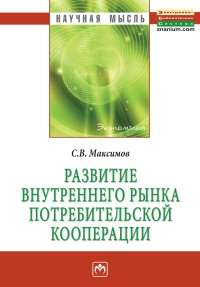